Pakkaamattomista elintarvikkeista annettava tiedot
Maa- ja metsätalousministeriön asetus 834/2014
Elintarviketietoasetus (EU) N:o 1169/2011
soveltamisala
kaikki lopulliselle kuluttajalle tai suurtaloudelle luovutettavaksi tarkoitetut elintarvikkeet, ml. pakkaamattomat ja suurtalouksien kautta luovutettavat elintarvikkeet
asetuksessa säädetään ainoastaan valmiiksi pakatuista elintarvikkeista annettavista tiedoista
jäsenvaltion päätettävä, mitä tietoja pakkaamattomista annettava ja miten tiedot annettava
maa- ja metsätalousministeriön asetus elintarviketietojen antamisesta kuluttajille 834/2014
2
MMMa 834/2014 – pakkaamattomat elintarvikkeet voimassa olevat vaatimukset 1/2
Vähittäiskaupassa ilmoitettava 
allergeenit
elintarvikkeen nimi
ainesosat   (kuten ainesosaluettelossa tai muulla selkeällä tavalla) 
alkuperämaa (siten kuin elintarviketietoasetuksessa tai sen nojalla tai muussa lainsäädännössä säädetään)  
tarvittavat käyttö- ja säilytysohjeet 
lisäksi
juustot, makkarat ja lihaleikkeleet: rasva ja suola
ruokaleivät: suola (= natriumin kokonaismäärä x 2.5)
juustot, makkarat, lihaleikkeleet, ruokaleivät: ”voimakassuolainen”

Tarjoilupaikassa ilmoitettava 
allergeenit 
elintarvikkeen nimi  
aterian raaka-aineena käytetty liha (kirjallisesti)
MMMa 834/2014 – pakkaamattomat elintarvikkeet voimassa olevat vaatimukset 2/2
Tietojen ilmoittamistapa
kirjallisesti pakkaamattoman elintarvikkeen läheisyydessä selkeällä tavalla 
tiedot voi antaa suullisesti kuluttajan pyynnöstä edellyttäen, että
elintarvikkeen luovutuspaikassa selkeästi ja näkyvästi ilmoitetaan, että tieto on saatavissa pyydettäessä ja
tiedot on kirjallisessa (tai elektronisessa) muodossa henkilökunnan ja valvontaviranomaisten saatavilla
erillistä ilmoitusta ei vaadita, jos kuluttajan ravitsemukselliset erityistarpeet etukäteen selvitetty ja elintarvikkeet luovutetaan näiden tietojen perusteella (sairaalat, koulut jne.)
MMMa 834/2014 – pakkaamattomat elintarvikkeet ehdotetut muutokset 1/2
Vähittäiskaupassa ilmoitettava 
ENNALLAAN: allergeenit; elintarvikkeen nimi; ainesosat   (kuten ainesosaluettelossa tai muulla selkeällä tavalla); alkuperämaa (siten kuin elintarviketietoasetuksessa tai sen nojalla tai muussa lainsäädännössä säädetään); tarvittavat käyttö- ja säilytysohjeet 
UUTTA: lisäksi energian, rasvan, tyydyttyneiden rasvojen, sokerien ja suolan määrä:
juustot, makkarat, lihaleikkeleet, ruokaleivät
valmisruoat ja ateriankomponentit, jotka valmistettu muualla kuin vähittäiskaupassa ja joita myydään palvelutiskissä
napostelutuotteet

Tarjoilupaikassa ilmoitettava 
ENNALLAAN: allergeenit; elintarvikkeen nimi; aterian raaka-aineena käytetyn lihan alkuperämaa
UUTTA: tarjoilupaikan valikoimissa säännöllisesti olevan annoksen energiasisältö tarjoilupaikassa, jossa tarjoillaan vähintään 100 annosta vuorokaudessa
MMMa 834/2014 – pakkaamattomat elintarvikkeet ehdotetut muutokset 2/2
Tietojen ilmoittamistapa
UUTTA: kirjallisesti pakkaamattoman elintarvikkeen läheisyydessä selkeällä tavalla 

allergeeneja (6 §) ei tarvitse ilmoittaa kirjallisesti, kun kuluttajan allergioita ja yliherkkyyksiä koskevat ravitsemukselliset erityistarpeet etukäteen selvitetty ja kirjattu ylös ja elintarvikkeet luovutetaan tai ateriat tarjoillaan kuluttajalle kohdennetusti näiden tietojen perusteella
vähittäiskaupoilta ja tarjoilupaikoilta allergeenien lisäksi vaadittavia muita tietoja (7 ja 7 a §) ei tarvitse ilmoittaa kirjallisesti, kun elintarvikkeet luovutetaan tai ateriat tarjoillaan kuluttajalle kohdennetusti 
tietojen oltava kirjallisessa tai elektronisessa muodossa elintarvikkeen luovutuspaikassa henkilökunnan ja valvontaviranomaisten helposti saatavilla
ravintosisältötietoja tietoja ei tarvitse ilmoittaa elintarvikkeista, joita pieniä tuotemääriä valmistava elintarvikealan toimija toimittaa suoraan loppukuluttajalle tai paikalliselle vähittäiskaupalle, joka toimittaa tuotteet suoraan loppukuluttajalle
MMMa 1010/2014 - kansallinen voimakassuolainen-merkintävoimassaolevat vaatimukset
elintarvikkeen pakkaukseen tehtävä merkintä "voimakassuolainen" tai "sisältää paljon suolaa”, jos suolapitoisuus (= natriumin kokonaismäärä x 2.5) painoprosentteina
juustot > 1,4
makkarat > 2,0; muut leikkeleenä käytettävät lihavalmisteet > 2,2 
kalavalmisteet > 2.0
ruokaleivät > 1,1 ; näkkileivät ja hapankorput > 1,4 ; aamiaisviljavalmisteet > 1,4
valmisruoat ja nautintavalmiit ateriankomponentit > 1,2
napostelutuotteet, joihin lisätty suolaa > 1,4
merkintä ravintoarvomerkinnän läheisyydessä (kirjasinkoko)
tieto voimakassuolaisuudesta annettava vähittäiskaupassa myös seuraavista  pakkaamattomista tuotteista: 
juustot, makkarat, muut leikkeleenä käytettävät lihavalmisteet, ruokaleivät
MMMa 1010/2014 - kansallinen voimakassuolainen-merkintäehdotetut muutokset
elintarvikkeen pakkaukseen tehtävä merkintä "voimakassuolainen" tai "sisältää paljon suolaa”, jos suolapitoisuus (= natriumin kokonaismäärä x 2.5) painoprosentteina
juustot ja juuston tapaan käytettävät kasvirasvavalmisteet > 1,4
makkarat > 2,0; muut leikkeleenä käytettävät lihavalmisteet  ja lihavalmisteiden tapaan käytettävät kasviproteiinivalmisteet > 2,2 
kalavalmisteet ja kalavalmisteiden tapaan käytettävät kasviproteiinivalmisteet > 2.0
ruokaleivät > 1,1 ; näkkileivät ja hapankorput > 1,4 ; aamiaisviljavalmisteet > 1,4
valmisruoat ja nautintavalmiit ateriankomponentit > 1,2
napostelutuotteet, joihin lisätty suolaa > 1,4
tieto voimakassuolaisuudesta annettava vähittäiskaupassa myös seuraavista  pakkaamattomista tuotteista: 
juustot, makkarat, muut leikkeleenä käytettävät lihavalmisteet, ruokaleivät; valmisateriat ja ateriankomponentit sekä napostelutuotteet
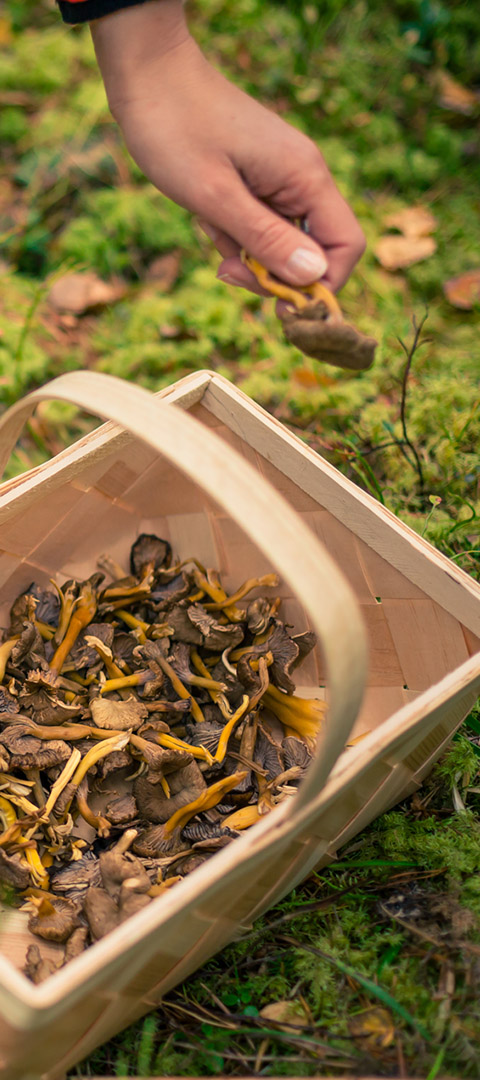 Kiitos!

Lisätietoja: 
sebastian.hielm@gov.fi
anne.haikonen@gov.fi
minna.huttunen@gov.fi
9